TÌM TỪ CHỦ ĐỀ VẼ KĨ THUẬT VÀ CƠ KHÍ
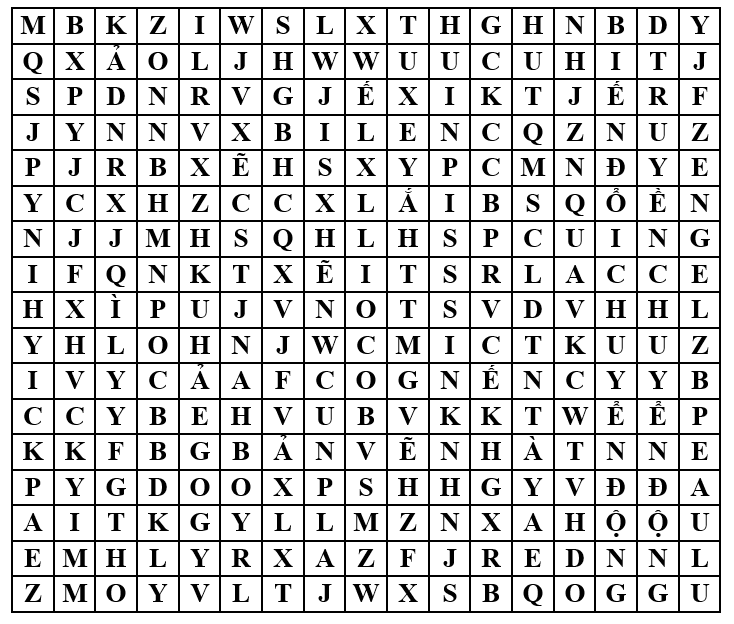 TỪ KHÓA:
HÌNH CHIẾU
TRUYỀN CHUYỂN ĐỘNG
BẢN VẼ LẮP, BẢN VẼ NHÀ 
BIẾN ĐỔI CHUYỂN ĐỘNG
BẢN VẼ CHI TIẾT
TÌM TỪ CHỦ ĐỀ VẼ KĨ THUẬT VÀ CƠ KHÍ
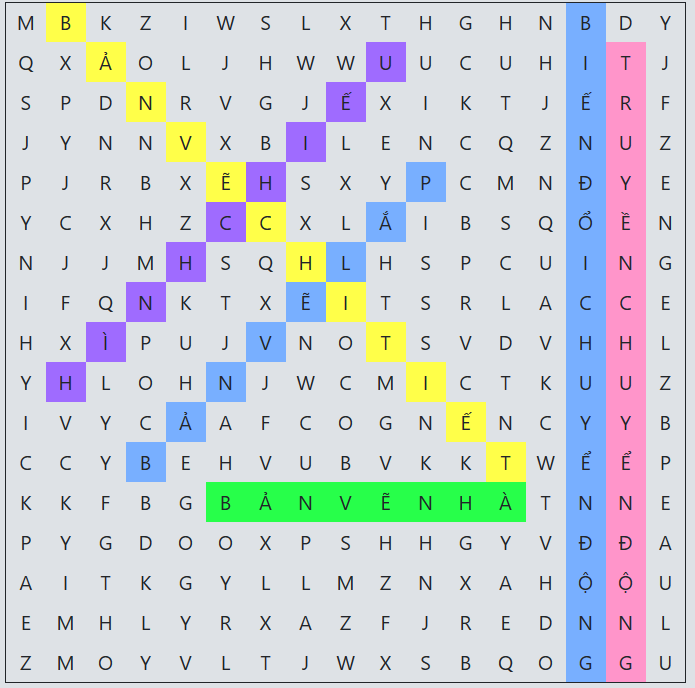 TỪ KHÓA:
HÌNH CHIẾU
TRUYỀN CHUYỂN ĐỘNG
BẢN VẼ LẮP, BẢN VẼ NHÀ 
BIẾN ĐỔI CHUYỂN ĐỘNG
BẢN VẼ CHI TIẾT
Tiết 16: ÔN TẬP
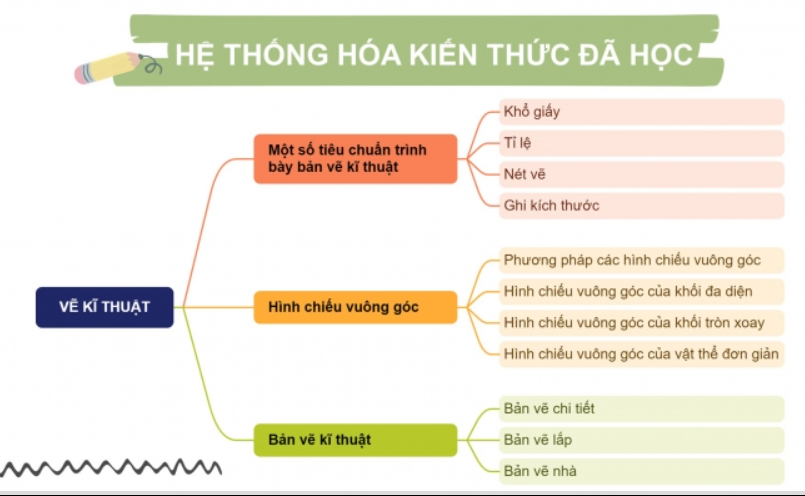 Hệ thống hóa kiến thức
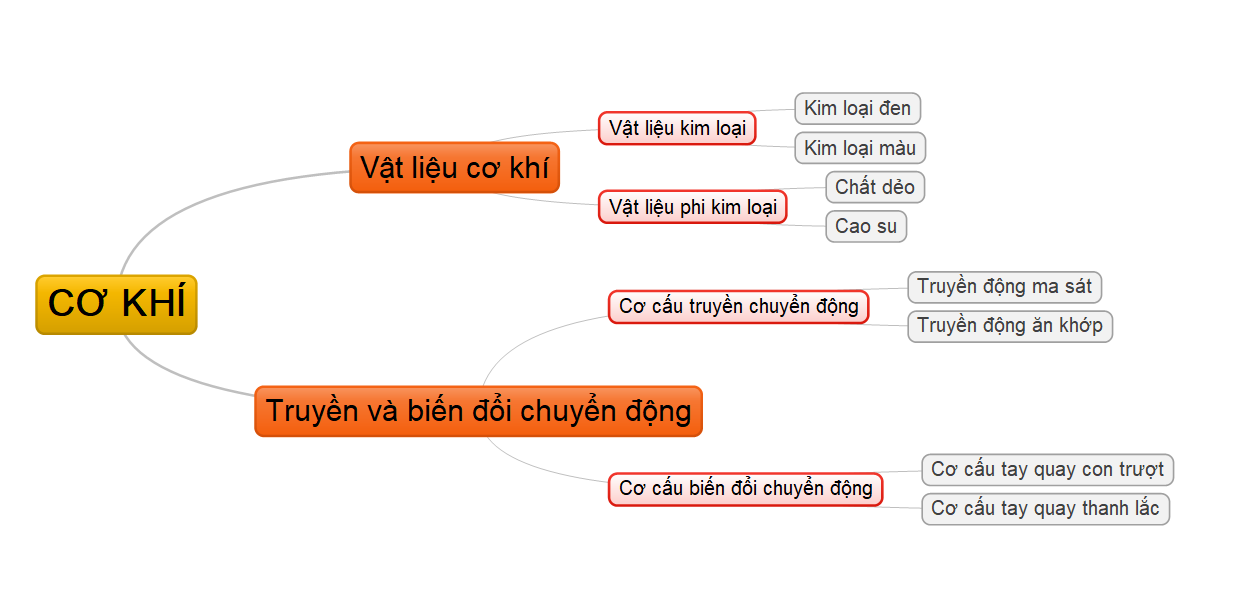 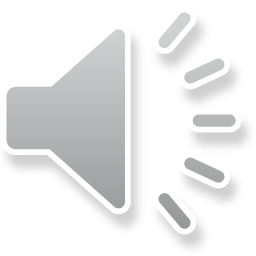 pptvba.com
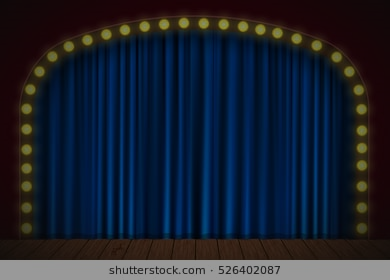 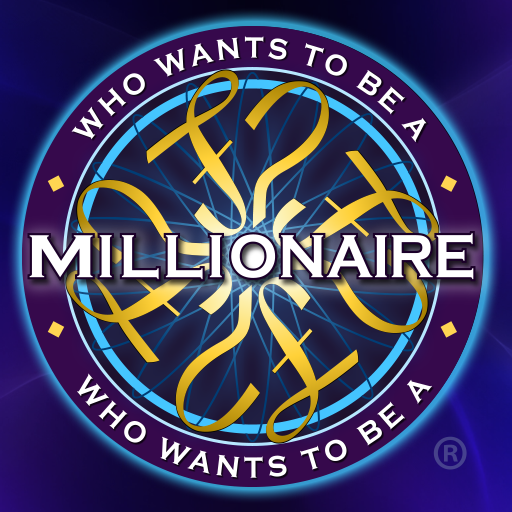 This template is brought to you by www.pptvba.com © 2020 Bhavesh Shaha
[Speaker Notes: To purchase add-ins for this game to shuffle the answer order and enable lifelines – check www.pptvba.com

Contact me at bhavshaha@gmail.com
www.pptvba.com
I also do freelancing and make custom templates]
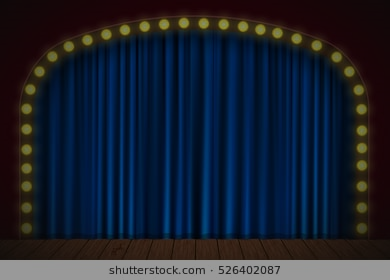 G
O
O
D

L
U
C
K
100,000,000 	$
750,000		$
600,000		$
500,000	      $
250,000	      $
100,000	      $
50,000	$
25,000	$
10,000	$
5,000	$
2,000  $
1,000  $
500     $
200  $
100  $
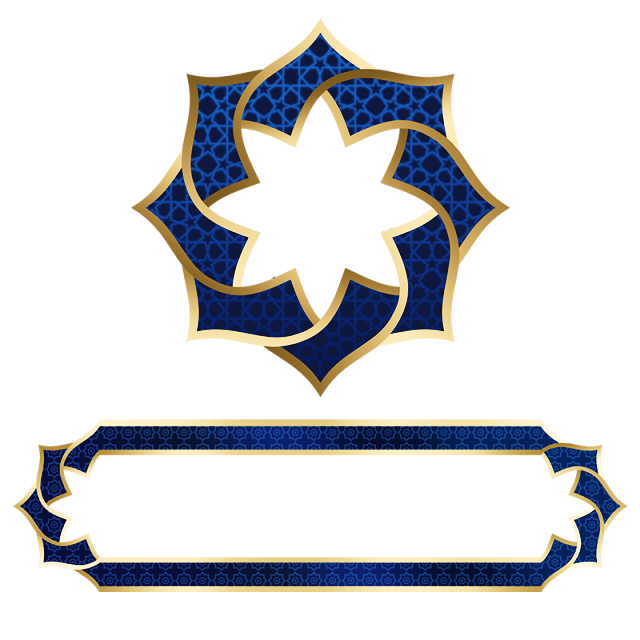 LEVELS
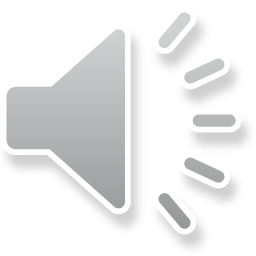 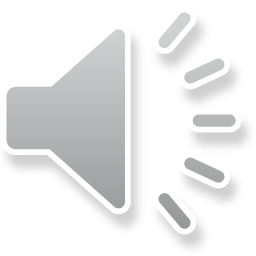 1. Kích thước nào sau đây thuộc kích thước của khổ giấy A.4( tính bằng đơn vị mm)
297*210
594 * 811
A
B
594* 420
297*420
C
D
200     $  .
100     $  .
End
Reveal all Answers
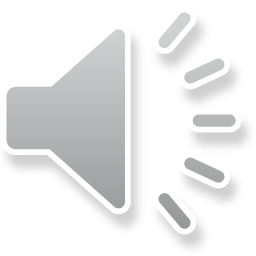 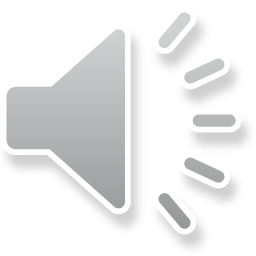 2. Đâu là tỉ lệ thu nhỏ của bản vẽ kỹ thuật
2:1
1:1
A
B
500     $  .
1:2
5:1
C
D
200     $  .
End
Reveal all Answers
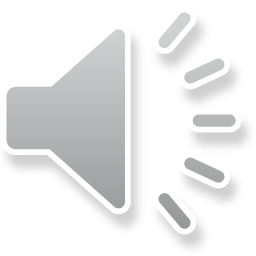 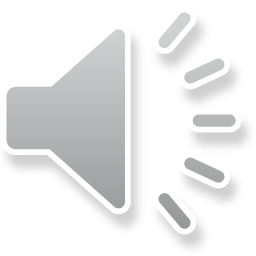 3. Kim tự tháp là một khối đa diện thuộc hình ?
Hình nón cụt
Hình lăng trụ đều
A
B
1,000     $  .
500     $  .
Hình chóp đều
Hình nón
C
D
End
Reveal all Answers
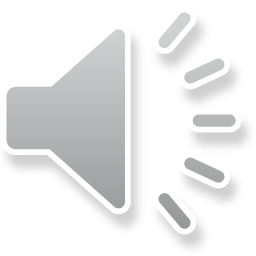 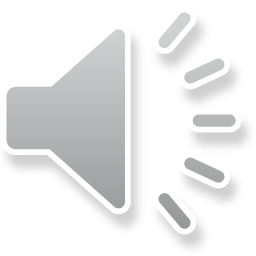 4. Trình tự đọc của bãn vẽ chi tiết được sắp xếp theo:
Khung tên→  Kích thước → Yêu cầu kỹ thuật→ Hình biểu diễn
Khung tên→ Yêu cầu kỹ thuật→  Hình biểu diễn → Kích thước
A
B
2,000     $  .
1,000     $  .
Hình biểu diễn → Kích thước → Yêu cầu kỹ thuật →Khung tên
Khung tên→  Hình biểu diễn → Kích thước → Yêu cầu kỹ thuật
C
D
End
Reveal all Answers
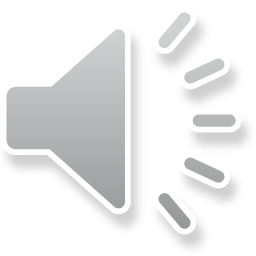 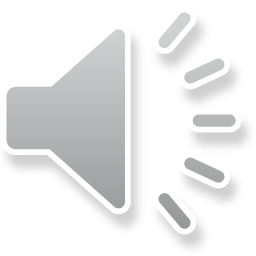 5. Trong bản vẽ lắp không có nội dung nào sau đây
5,000     $  .
Bảng kê
Yêu cầu kỹ thuật
A
B
2,000     $  .
Kích thước
Hình biểu diễn
C
D
End
Reveal all Answers
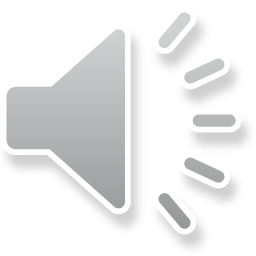 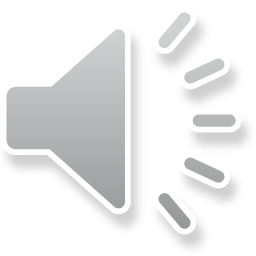 6. Bản vẽ nào sau đây thuộc bản vẽ nhà
10,000     $  .
5,000     $  .
Bản vẽ nhà một tầng
Bản vẽ bộ gối đỡ
A
B
Bản vẽ ống lót
Bản vẽ gối đỡ
C
D
End
Reveal all Answers
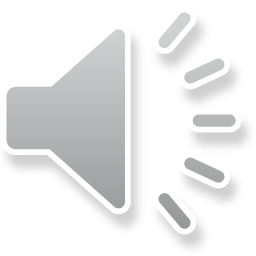 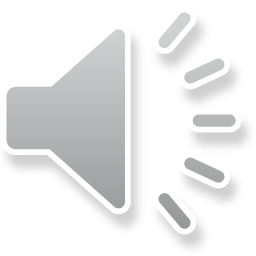 7. Căn cứ vào tính chất thì vật liệu cơ khí được chia làm mấy nhóm chính
25,000     $  .
10,000     $  .
1
3
A
B
2
4
C
D
End
Reveal all Answers
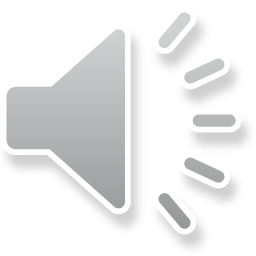 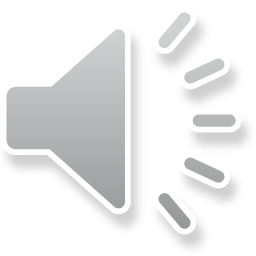 8. Vật liệu nào sau đây thuộc nhóm vật liệu kim loại
50,000     $  .
25,000     $  .
Thép
Thủy tinh
A
B
Gốm
Cao su
C
D
End
Reveal all Answers
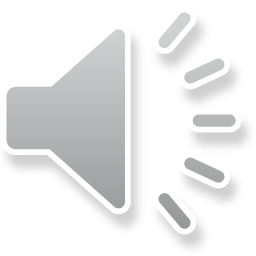 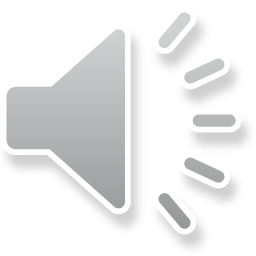 9. Bộ truyền động đai có cấu tạo gồm mấy bộ phận chính?
100,000     $  .
50,000     $  .
3
2
A
B
5
4
C
D
End
Reveal all Answers
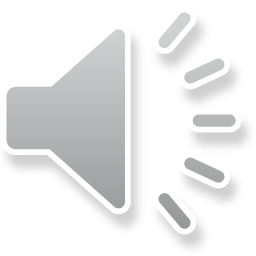 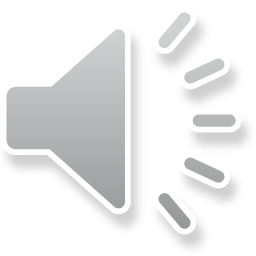 10. Kim loại nào sau đây thuộc kim loại đen
250,000     $  .
100,000     $  .
Sắt và Nhôm
Thép và Gang
A
B
Thép và đồng
Đồng và nhôm
C
D
End
Reveal all Answers
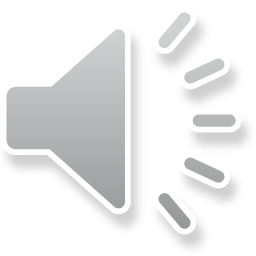 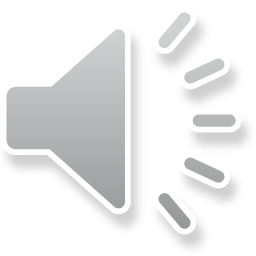 11. Trong thép tỉ lệ các bon thường chiếm bao nhiêu %?
500,000     $  .
250,000     $  .
>2.14%
<=2.14%
A
B
>=2,14%
<=1.14%
C
D
End
Reveal all Answers
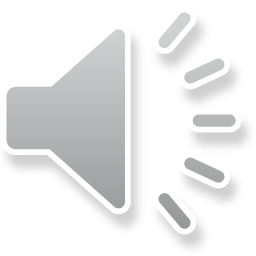 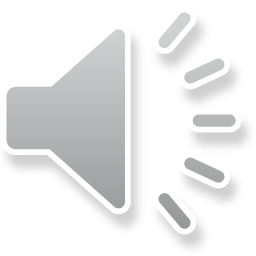 12. Cấu tạo cơ cấu tay quay – con trượt gồm mấy bộ phận?
600,000     $  .
500,000     $  .
5
3
A
B
4
2
C
D
End
Reveal all Answers
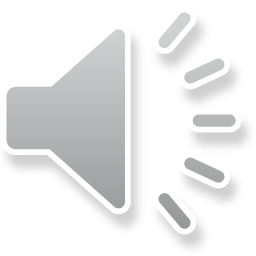 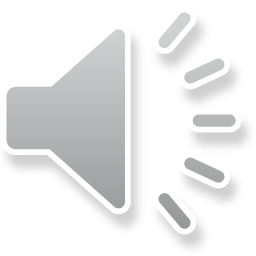 750,000     $  .
13. Cơ cấu tay quay con trượt thuộc cơ cấu
600,000     $  .
A
B
Biến chuyển động quay thành chuyển động tịnh tiến và ngược lại
Biến chuyển động quay thành chuyển động tịnh tiến
D
C
Biến chuyển động quay thành chuyển động lắc và ngược lại
Biến chuyển động lắc thành chuyển động tịnh tiến
End
Reveal all Answers
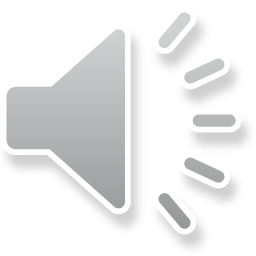 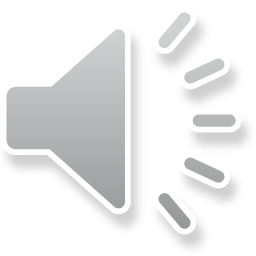 1,000,000     $  .
750,000     $  .
14. Đơn vị đo độ dài trên các bản vẽ kĩ thuật:
dm
cm
A
B
mm
m
C
D
End
Reveal all Answers
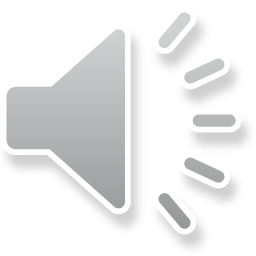 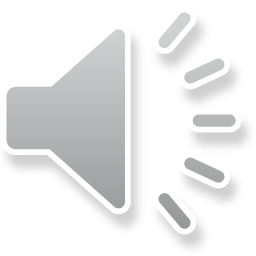 WINNER
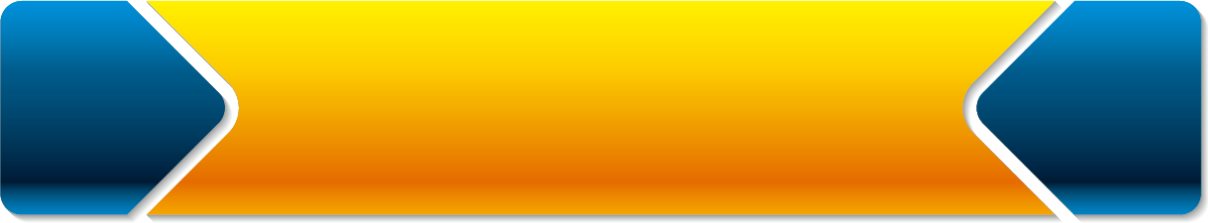 1.000,000     $  .
15. Một vật có kích thước là 3m khi vẽ vật thể đó trên giấy là 3cm. Hãy cho biết dạng tỉ lệ là nào, tỉ lệ là bao nhiêu?
Tỉ lệ thu nhỏ, tỉ lệ 1:100.
Tỉ lệ phóng to, tỉ lệ 1:10.
A
B
Tỉ lệ thu nhỏ, tỉ lệ 1:10
Tỉ lệ phóng to, tỉ lệ 1:100.
C
D
End
Reveal all Answers
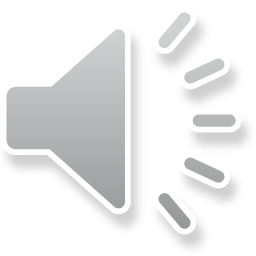 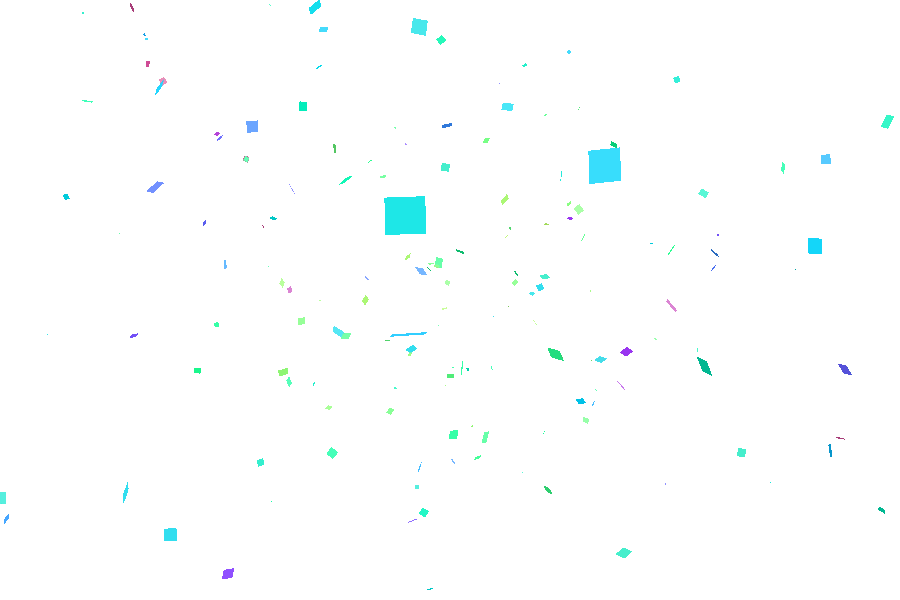 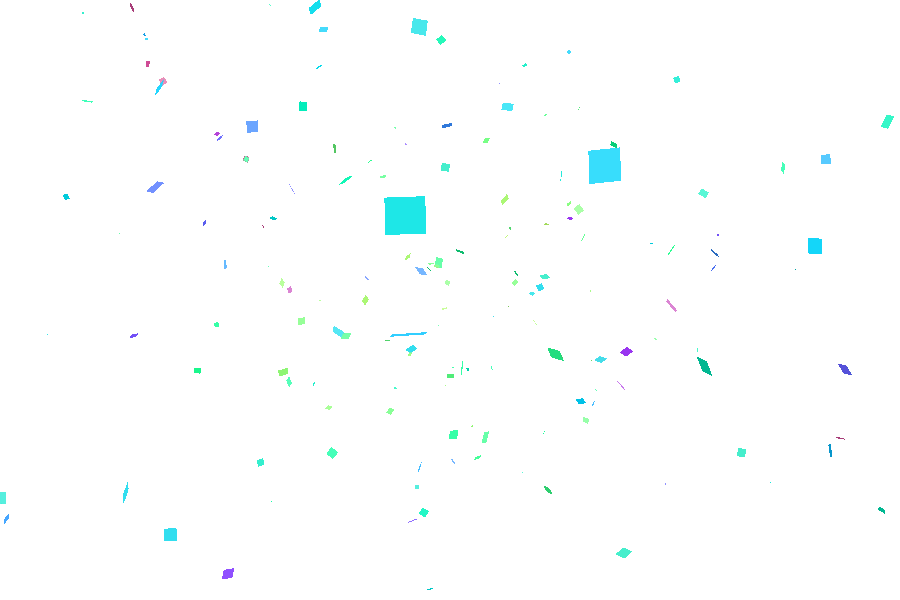 End Game
End Game
LUYỆN TẬP
Hãy vẽ 3 hình chiếu đứng, hình chiếu bằng, hình chiếu cạnh và ghi kích thước theo yêu cầu trên bản vẽ kĩ thuật ? (Tỉ lệ 1:1).
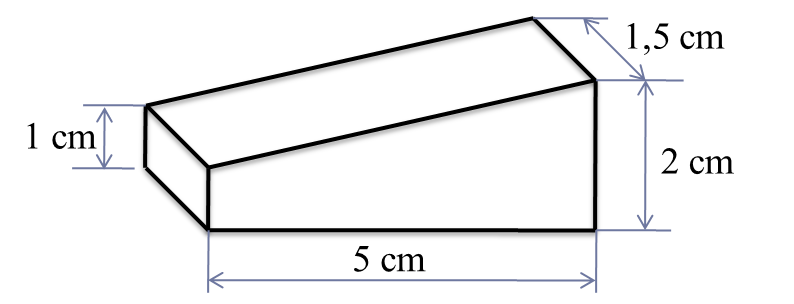 Thanks you!